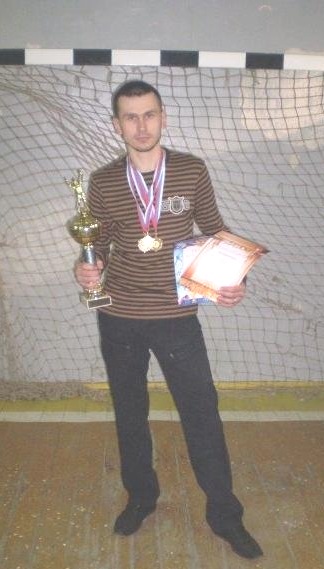 «Мое рабочее место – лаборатория творчества»
fut994
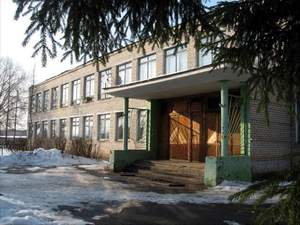 И с выбором предмета тоже не было сомнений: я с детства люблю заниматься спортом, каждый урок физкультуры был долгожданным.
    А за порогом школы нас, сельских ребят, также ждали «стадионы» – каток зимой в парке, лыжня в заснеженном лесу, футбольное поле на участке рядом со школой.
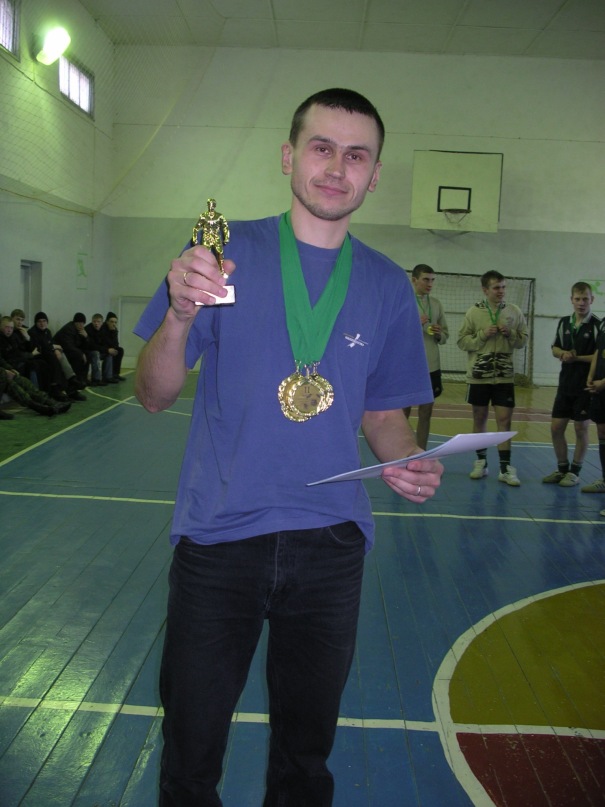 Теперь моё постоянное рабочее место – спортзал и спортплощадка.
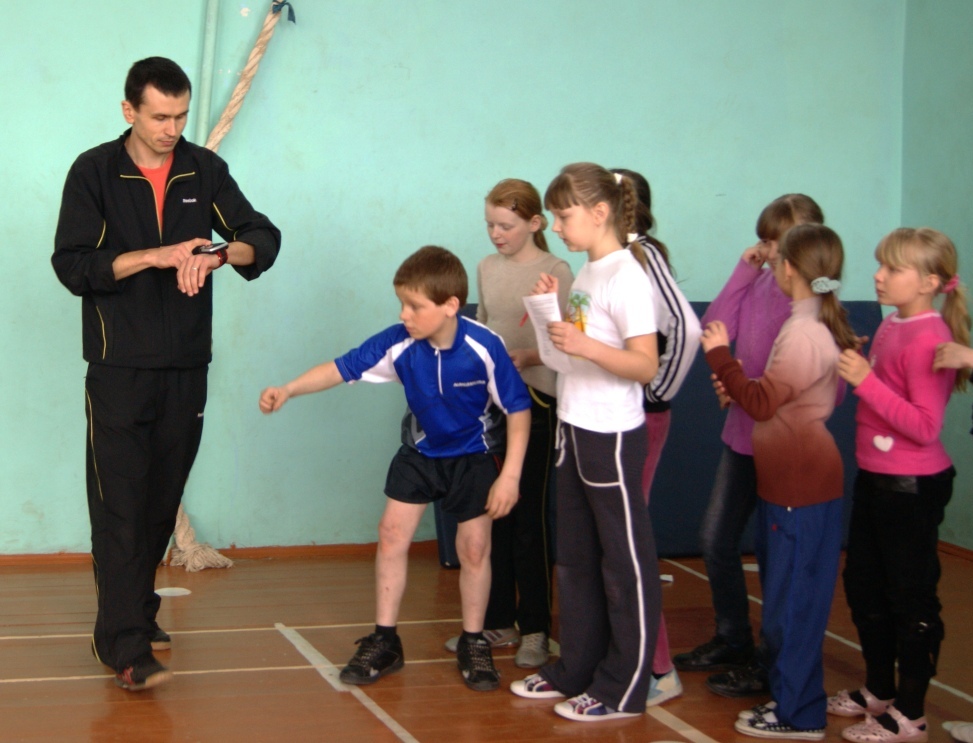 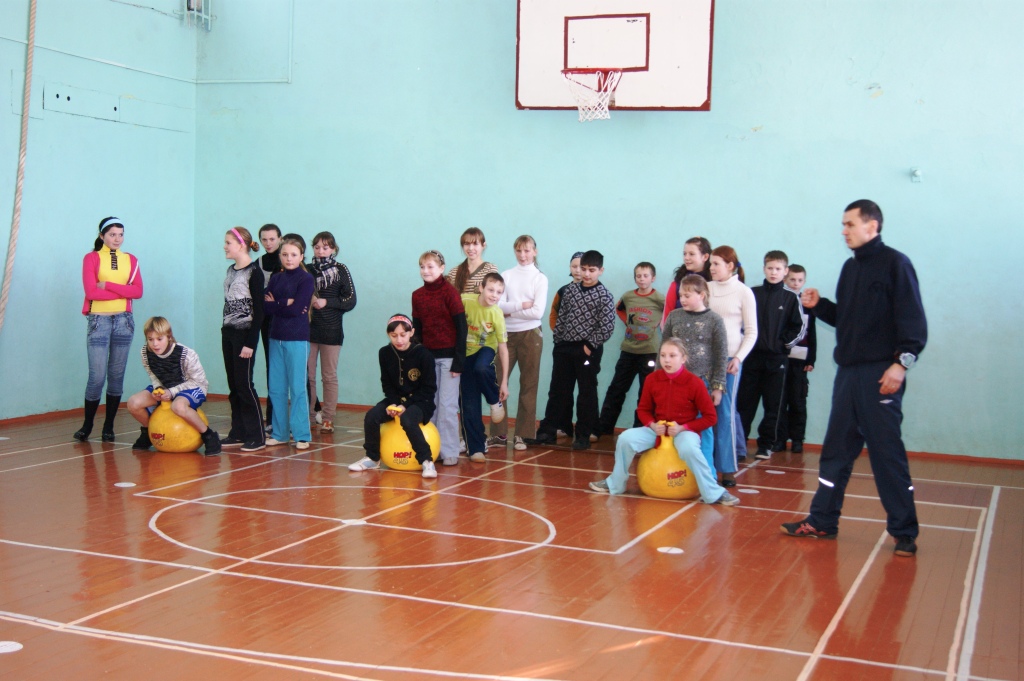 Здесь я нахожусь, можно сказать, с утра до вечера: 6 – 7 уроков физической культуры, а с обеда – провожу занятия спортивных секций и спортивные соревнования.
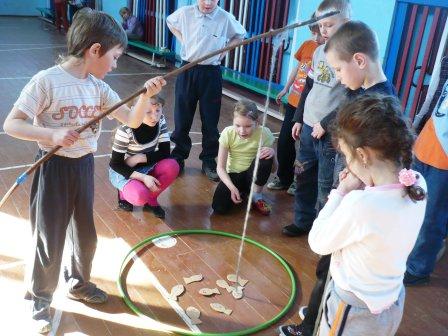 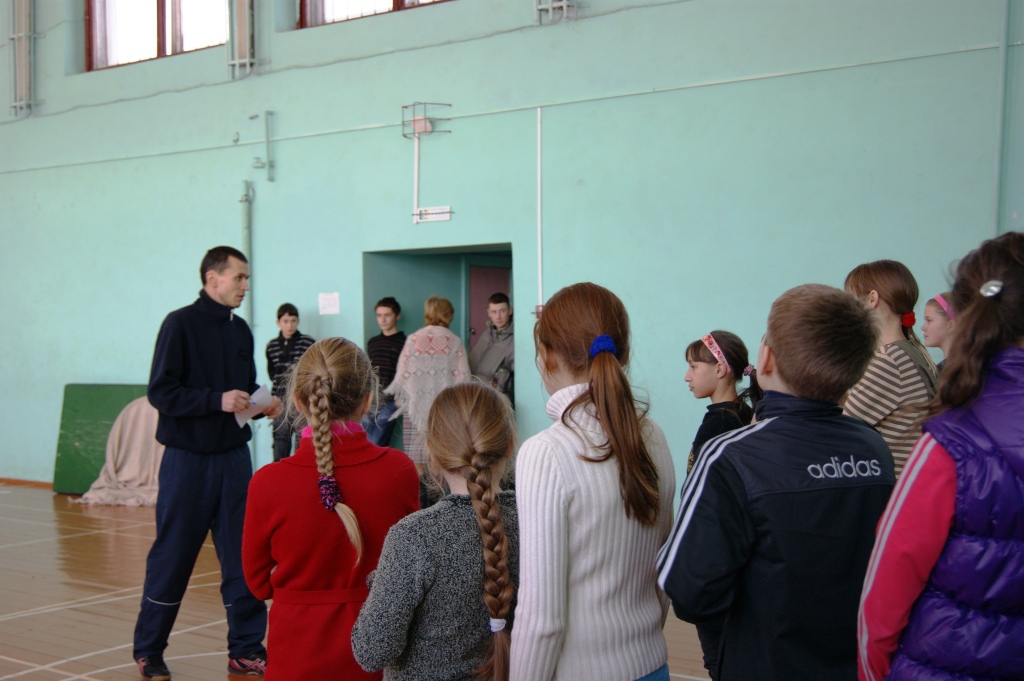 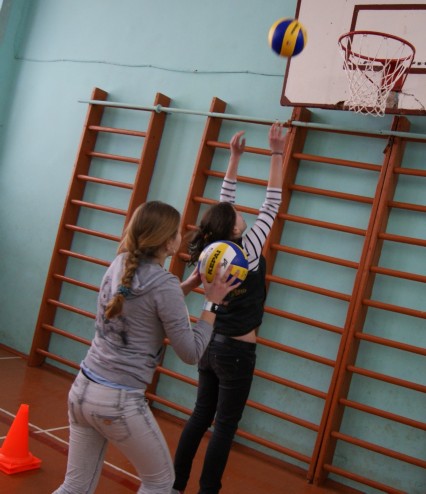 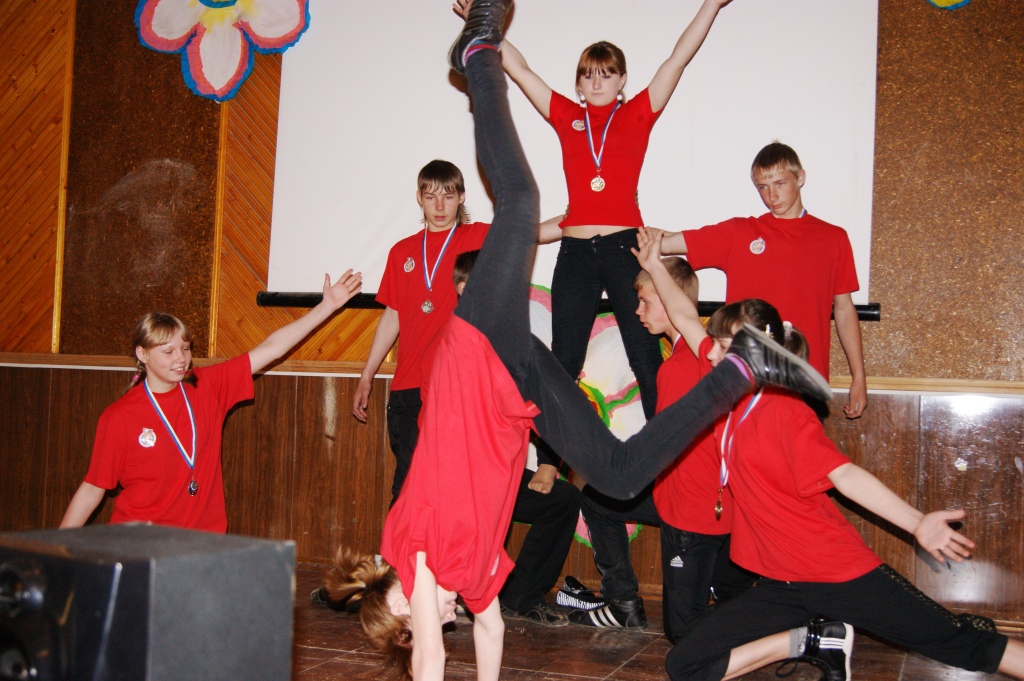 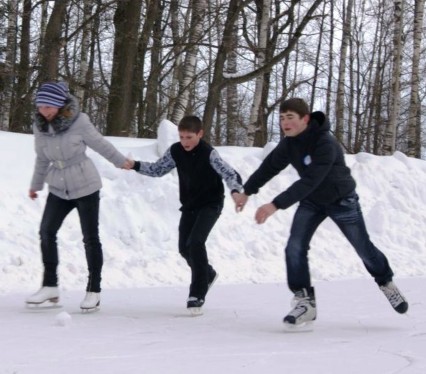 Для проведения уроков мы имеем необходимое оборудование и  инвентарь.
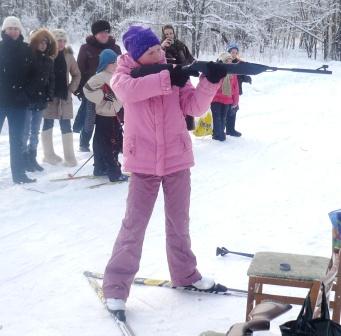 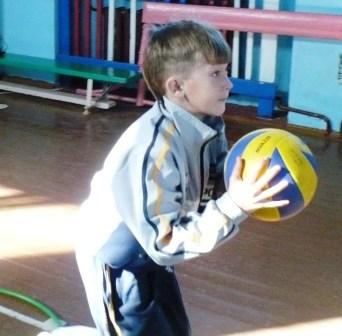 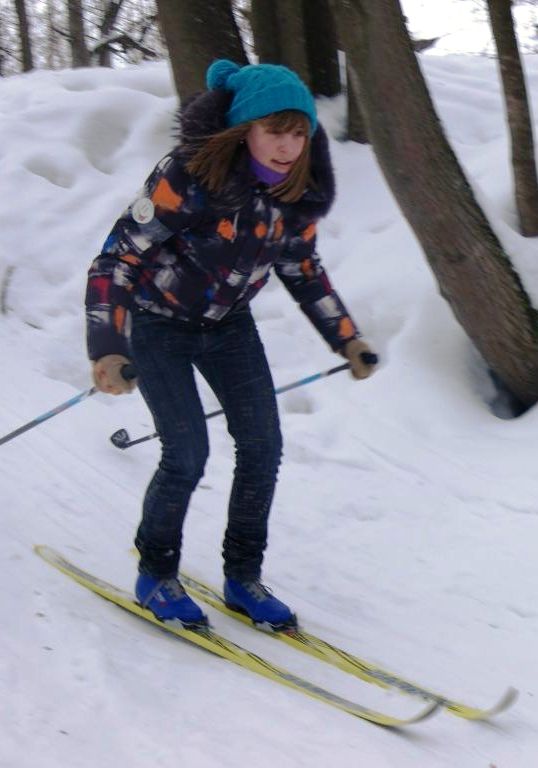 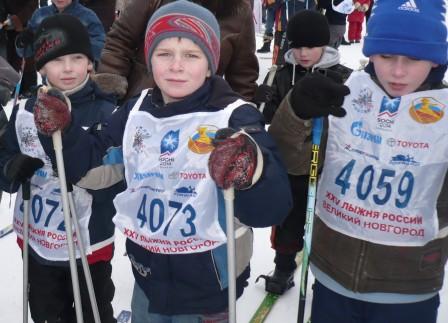 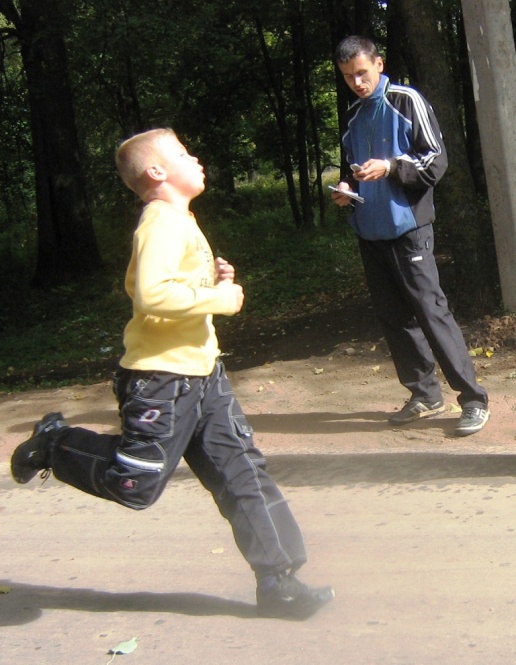 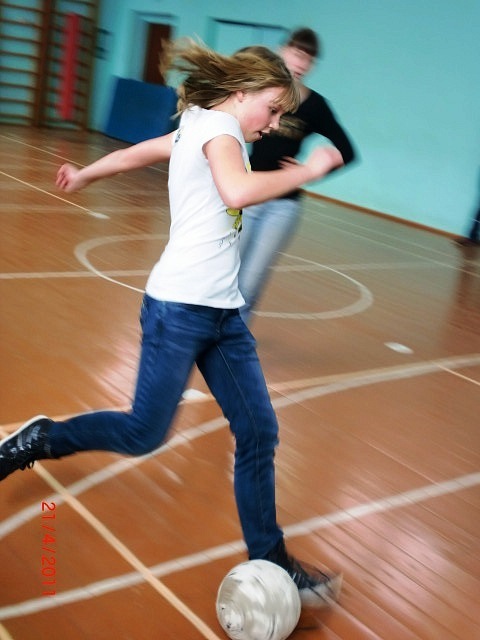 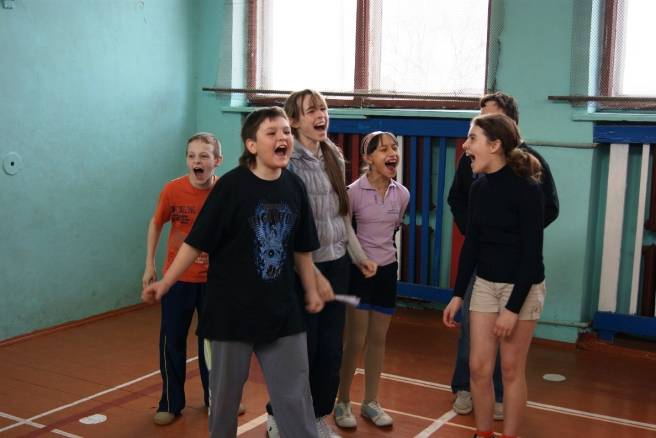 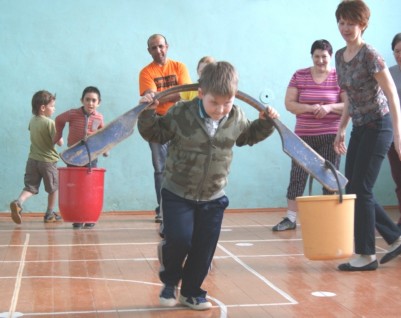 .
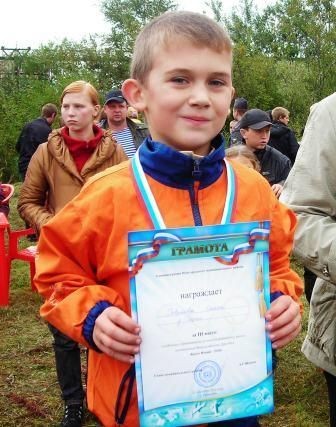 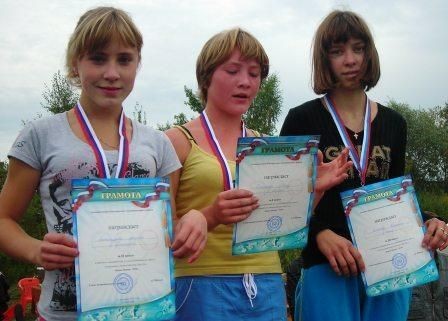 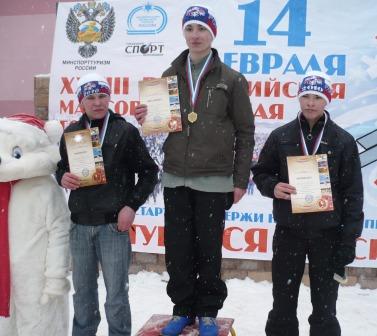 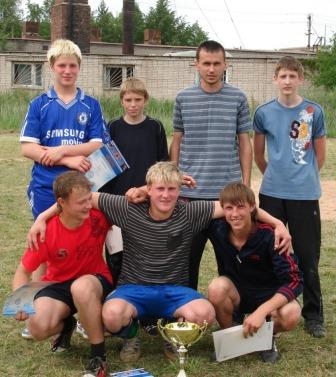 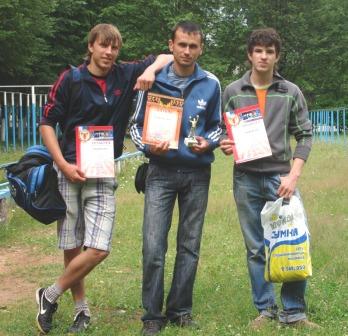 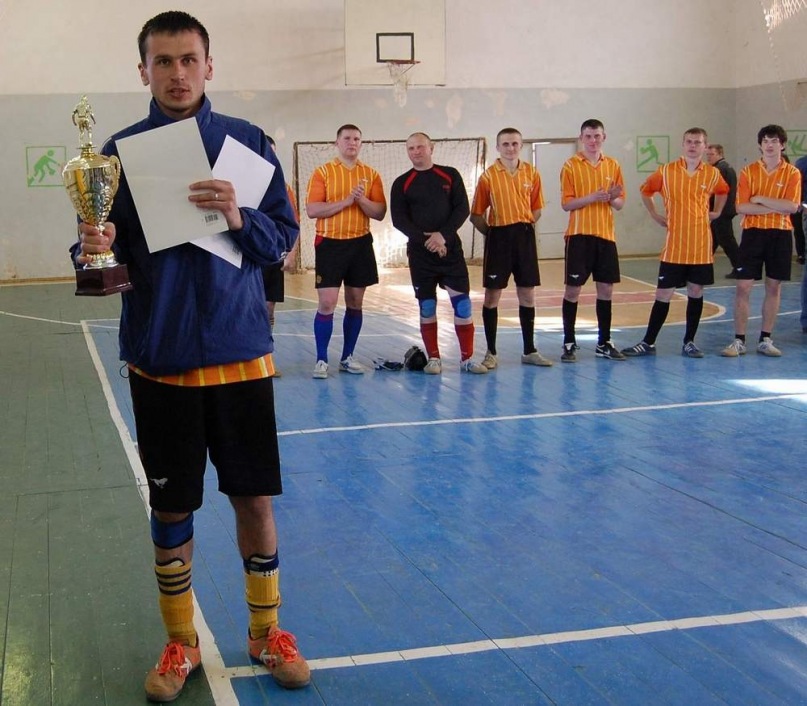 И тогда такого активного, увлечённого подростка не смогут прельстить сомнительные удовольствия от употребления психо – активных веществ, имеющих только лишь одно печальное завершение.
У меня очень большие планы: надо обновить спортивную площадку, где должны быть футбольное поле, беговые дорожки, полоса препятствий, баскетбольная и волейбольная площадки, и детская площадка для младших школьников.
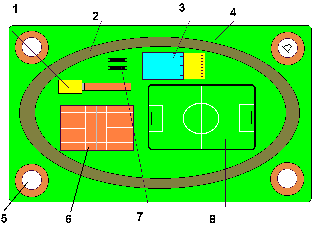 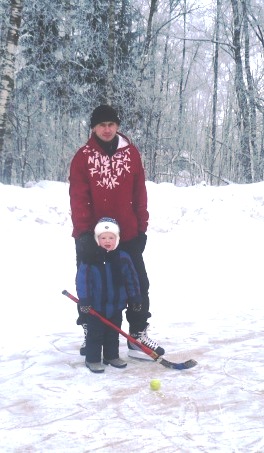